Emergency procedure
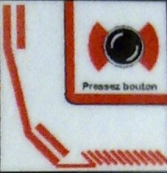 Immediately activate the building fire alarm system or call 115 ou au 021 693 3000
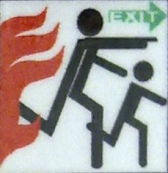 Assist  any person in immediate danger to safety.
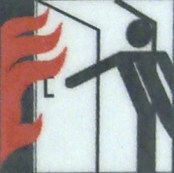 Close all doors and windows
Use a nearby fire extinguisher to control and extinguish the fire.
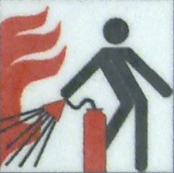 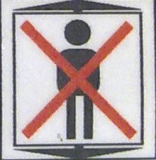 Don ’t use elevators
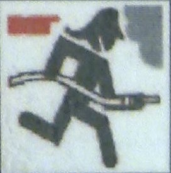 Report: remaining persons in the building and any particular danger.
EVACUATION
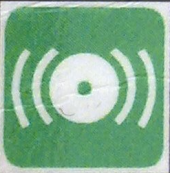 On evacuation alarm
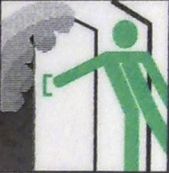 Close all doors and windows
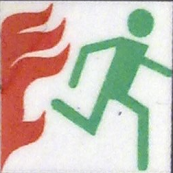 Follow the emergency exit signs.
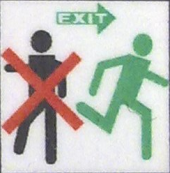 Don’t go back
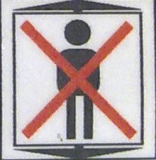 Don’t use elevators
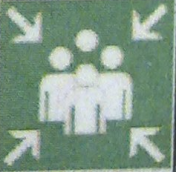 Join the meeting zone
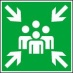 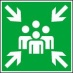 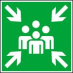 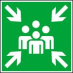 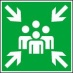 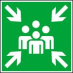 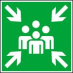